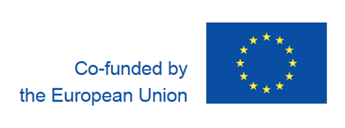 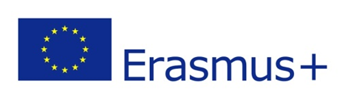 Chapter 3: 
Digital Fundraising
Finance for Social Business
Learning Unit Topics & Content (Module Professional)
This programme has been funded with support from the European Commission.
 Project No: 612464-EPP-1-2019-1-IE-EPPKA2-KA
Learning Unit Content Overview
Investment/Financial Strategy
Identifying financial needs and outlining a fundraising strategy
Value proposition & social impact investment
Choosing the Right Path
Recognizing options and opportunities 
Advantages and challenges of external funding/support
Digital Fundraising
Donations
Crowdfunding
Offline Financing
Grants (public funds)
Private investment (impact investors, business angels)
Credit financing
[Speaker Notes: Startup. Deliverable Learning unit 2:  
 
Fundraising strategy, identifying needs, specifying the methods of fundraising and fundraising campaigns (online and offline). 
Marketing plan. 
Potential opportunities for social finance and the social impact expected. 
 
 
Unten steht: Specific learning unit content: 
Social business economy  
Analyse stages of social entrepreneurship and potential opportunities of social finance.  
Digital Marketing 
Fundraising strategy.   
Value proposition & Social Impact Investment.]
Learning Unit Goals & Objectives
Learning Goal
Learners understand the opportunities of social entrepreneurship, social business, and non-profit-organizations. 
Instructional Objectives
Learners will be taught the basics of financial strategy, marketing and fundraising.
Learning Objectives
Learners are able to name and explain basic steps for developing a financial/investment strategy including concrete options for on- and offline fundraising and marketing activities.
Topic 3: Digital Fundraising
What is digital fundraising?
Digital fundraising is about using all the digital channels at your disposal in an integrated way to reach and expand your audiences, spark engagement, and grow your giving opportunities. 
Developing a digital fundraising strategy is particularly helpful to reach beyond your local community and engage a broader audience interested in supporting your cause.
WATCH:
10 Strategies for Success with Digital Fundraising
Topic 3: Goals & Objectives
Goals & Objectives
Learning Goals
Learners understand the role of digital fundraising as a tool to support social businesses and startups
Instructional Objectives
Learners will be taught what digital financing is, why it is important, what options are available, and how to get started
Learning Objectives
Learners are able to identify, understand and puruse funding via digital means​
Methodology
The Digital Fundraising Methodology contains three main steps: ​
1) Attract
2) Nurture
3) Convert
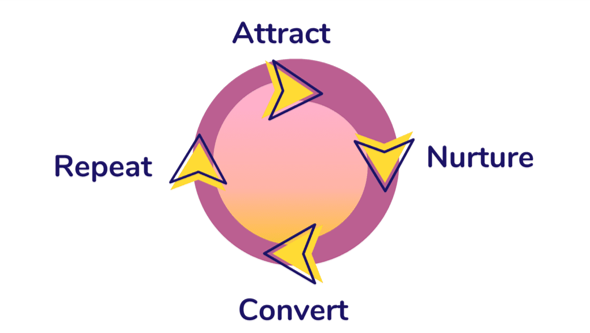 Source: CauseVox
[Speaker Notes: Digital Fundraising for Nonprofits and Charities | CauseVox]
Benefits of Digital Fundraising
Benefits of Digital Fundraising Methodology​
Improve Retention​
Reduce Workload​
Increase Acquisition​
Enhance Adaptability
READ (Chapter 3: Benefits of using technology for fundraising)
ECNL Comparative research on digital fundraising 2021 FINAL.pdf
Examples of Digital Fundraising
Homepage/website – Salvation Army
Crowdfunding – best platforms of 2022
Online fundraising – use a service like JustGiving
Social media – facebook, instagram, etc.
Text donations – Whole Whale (top in 2022)
Online gaming – what it‘s all about
Email – 9 tips for success
List Source: What is digital fundraising? | Synopsis (cultural-storytelling.eu)
[Speaker Notes: What is digital fundraising? | Synopsis (cultural-storytelling.eu)]
Did you know…
​
“ In 2021, the social sector mastered the art of resilience. We saw countless organizations craft donation experiences that not only sustained a year-plus pandemic but set new standards for fundraising excellence.”
-Elizabeth McDonough, Classy
5 Fundraising Trends in 2022
Flexible giving options
Personalized donor experiences
Tech-driven events
Evolved recurring giving
Community through workplace giving
Reading: ​
https://learning.candid.org/resources/blog/five-fundraising-trends-to-capitalize-on-in-2022/
Trend 1: Flexible Giving Options
Flexible donation options include:​
Convenient digital wallets, like Google Pay and  ApplePay​
Cryptocurrency donations​
Trusted payment apps, like PayPal and Venmo

There’s also growing enthusiasm around giving through QR codes, smartwatches, and wearables.​
Data from Classy’s annual Why America Gives report shows that donors are completing more donations on their mobile devices than ever before.
Trend 2: Personalized Donor xperiences
Personalization is critical to building relationships that result in loyal donor bases. 
Nonprofit interactions with supporters need to be tailored according to their stage of life, intent, and preferences for communication.
Customized donation forms
Segment donors
Matching gift tools
Appeal to donor‘s interests
Special events and campaigns
Trend 3: Tech-driven Events
Hybrid events benefit both in-person and virtual attendees with advanced, tech-driven experiences that take lessons from the many virtual events staged during the pandemic.​
For national non-profits, hybrid is a way to stay frictionless. For local organizations, hybrid events can open new opportunities to enhance donor relations.
Technology-driven experiences will continue to bring causes beyond their physical city borders.
Trend 4: Evolved Recurring Giving
Recurring giving accounts for 26% of online revenue for organizations that raise over $50 million in total donation volume on Classy, as noted in The State of Modern Philanthropy. 
The technology is simple, and the impact of just a handful of recurring donations made, tracked, and nurtured online can mean sustainable income for years ahead without requiring additional resources.
READ
Donor Retention and Recurring Giving (donorsnap.com)
[Speaker Notes: eBook: NFG-Recurring-Giving-Guide.pdf (fundraising123.org)]
Trend 5: Community through Workplace Giving
Employee engagement programs and the heightened desire to make an impact are leading people to look for more purpose in their day to day. 
Nonprofits and new startups can meet the moment by bringing their missions to workplaces knowing that donors are likely to find out about new causes through word of mouth within their close circles.
WATCH
What is workplace and employee giving?
https://youtu.be/ICaZXq74Y9Y
Spotlight: Crowdfunding
Crowdfunding has created the opportunity for entrepreneurs to raise hundreds of thousands or millions of dollars from anyone with money to invest. Crowdfunding provides a forum to anyone with an idea to pitch it in front of waiting investors.
What is crowdfunding?
Crowdfunding is the use of small amounts of capital from a large number of individuals to finance a new business venture. 
Crowdfunding makes use of the easy accessibility of vast networks of people through social media and crowdfunding websites to bring investors and entrepreneurs together, with the potential to increase entrepreneurship by expanding the pool of investors beyond the traditional circle of owners, relatives, and venture capitalists.
READ:​
https://www.investopedia.com/terms/c/crowdfunding.asp​
How does crowdfunding work?
Those seeking financial backing create a campaign to inform potential investors/donors about the purpose and need for cash, as well as to ask for it.
Crowdfunding allows investors to select from hundreds of projects and invest as little as 10€.
Crowdfunding sites generate revenue from a percentage of the funds raised.
Types of Crowdfunding
Peer-to-peer lending​
The crowd lends money to a company with the understanding that the money will be repaid with interest. It is very similar to traditional borrowing from a bank, except that you borrow from lots of investors.​
Equity crowdfunding​
Sale of a stake in a business to a number of investors in return for investment. The idea is similar to how common stock is bought or sold on a stock exchange, or to a venture capital.
Rewards-based crowdfunding​
Individuals donate to a project or business with expectations of receiving in return a non-financial reward, such as goods or services, at a later stage in exchange of their contribution.​
Donation-based crowdfunding​
Individuals donate small amounts to meet the larger funding aim of a specific charitable project while receiving no financial or material return.
Profit-sharing / revenue-sharing​
Businesses can share future profits or revenues with the crowd in return for funding now.​
Debt-securities crowdfunding​
Individuals invest in a debt security issued by the company, such as a bond.​
Hybrid models​

Offer businesses the opportunity to combine elements of more than one crowdfunding type.
source of income.
READ ​
https://ec.europa.eu/growth/access-finance-smes/guide-crowdfunding/what-crowdfunding/crowdfunding-explained_en ​
Crowdfunding Cons
Takes preparation
Once started, a campaign is difficult/risky to change or modify
Some crowdfunding types are regulate, for example, on how and how much donors donate
Associated accounting and administration responsibilities
Visibility that comes with a public campaign can lead to idea theft or  negative feedback
READ
20 Pros and Cons of Crowdfunding (thepowermba.com)
[Speaker Notes: 10 Pros And Cons Of Crowdfunding – Potentash]
Getting Started: Success Stories to Inspire
Social media advertising: Social Media Success Stories | Sprout Social
Google grants: A Google Ad Grants Success Story: AmpleHarvest.org - Nonprofit Library
Crowdfunding: 3 Case Studies Of Successful Crowdfunding Project - Airfunding Blog 
Recurring giving: Recurring Giving Campaigns to Inspire You | Classy
[Speaker Notes: eCard Campaigns: 8 Donation eCard Fundraising Campaign Ideas - GiveWP]
Quick Starts
Update your website
Create a hashtag
Create videos and other engaging content
Lean into segmented email marketing
Online Tools for Fundraising
Classy​
First Giving​
Mobile Cause​
Qgiv​
Crowdrise​
CauseVox​



Salsa Labs ​
Neon ​
Bloomerang​
EveryAction​
Double the Donation​
READ
11 Awesome Fundraising Tools for Nonprofits (elevationweb.org)
Keep in mind…
Digital fundraising campaigns need to be compatible with mobile technology
Instead of the project-style fundraising of years past, digital fundraising is about creating a process and building an online community to drive donations on an ongoing basis.​
The best digital fundraisers are also the best digital marketers. The two go hand in hand, and the strategies that work in the digital marketing world are also applicable in the digital fundraising world.
Dig Deeper
Reading: ​
https://www.causevox.com/digital-fundraising/#digital-fundraising-method

Non-Profit Pro: 3 Ways to Personalize the Donor Experience - NonProfit PRO
 ​
[Speaker Notes: This can go in the Word document]
Assessment
Explain how digital funding differs from ‘traditional funding”​ techniques
Name three benefits of digital fundraising​
Name 5 types of tools for digital fundraising
Individual & Group Evaluation
Individual
Generate a fundraising strategy including steps outlining your actions and a timeframe for successful development of a product that you would ultimately like to bring to market. You estimate that an initial investment of 3000€ is needed to get a prototype ready before moving to the next step. 

Group
Devise a strategy and plan for your non-profit organisation to use digital fundraising with the goal of raising money to cover upfront investment costs in sum of 1000€ and for establishing recurring receipt of donations in the sum of 1000€ per year for on-going expenses associated with providing after-school care for kids with an expanded range of activities, without having to raise the cost of child care. Ýour organisation can apply for a one-time allotment of 500€ with no repayment required, but that sum alone won't enable the establishment of a sustained activity.